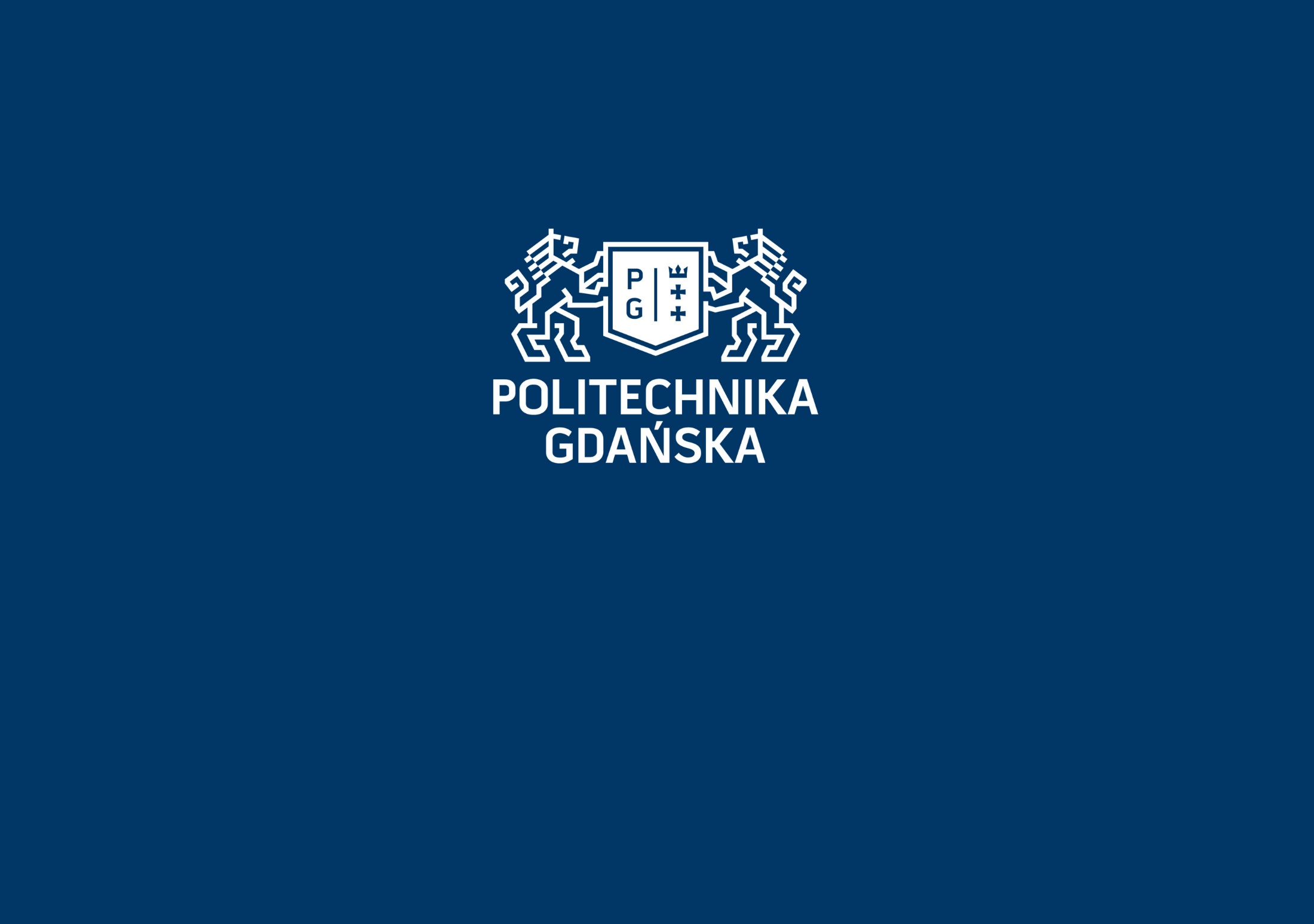 Modelowanie i identyfikacja
Materiał wykładowy: 4a – Analityczne modele fenomenologiczne – dyskretyzacja równań różniczkowych 

Automatyka i Robotyka -  studia stacjonarne II stopnia
Przedmiot: kierunkowy
Kazimierz Duzinkiewicz, dr hab.inż, prof. nadzw. PG
Data rozpoczęcia prezentacji: 24.04.2019
Modele dyskretne – dyskretna aproksymacja modeli ciągłych
lub
Odpowiedniki dyskretne modeli ciągłych
Jakie warunki musi spełnić dany model dyskretny, aby można go było nazwać odpowiednikiem modelu ciągłego?
Weźmy system ciągły dany modelem w czasie ciągłym Mc
 na jego wejście podajemy wymuszenie – o wartościach u(t)
 na wyjściu rejestrujemy odpowiedź – o wartościach y(t)
 próbkując u(t) otrzymamy sekwencję wartości {u(kTs)}, k= 1,2,3 …..
 próbkując y(t) otrzymamy sekwencję wartości {y(kTs)}, k= 1,2,3 …..
Weźmy system dyskretny dany modelem w czasie dyskretnym Md
 na jego wejście podajemy wymuszenie - sekwencję wartości {u(kTs)}, k= 1,2,3 …..
 na wyjściu rejestrujemy odpowiedź - sekwencję wartości {yd(kTs)}, k= 1,2,3 …..
Model Md nazwiemy odpowiednikiem modelu Mc jeżeli
yd(kTs) = y(kTs)
Nie istnieje uniwersalny odpowiednik dyskretny układu ciągłego – spełniający podany warunek dla wszystkich wymuszeń u(t) i wszystkich kroków próbkowania Ts
Istnieje kilka propozycji znajdowania modeli dyskretnych (transmitancji dyskretnych) odpowiedników modeli ciągłych (transmitancji ciągłych)  - pokażemy jedno z podejść
 metody oparte na aproksymacjach związanych z modelowymi równaniami  różniczkowymi 
   - metoda oparta na aproksymacji różniczkowania (pochodnych) w modelowych równaniach różniczkowych 
   - metoda oparta na aproksymacji całkowania (rozwiązań) równań różniczkowych - metoda niezmienniczości skokowej (nazwy: Step Response Equivalence, Step Response Matching, Step-Invariant Approximation)
Istnieją też metody oparte o:
dopasowanie odpowiedzi skokowej systemu dyskretnego do odpowiedzi skokowej systemu ciągłego (nazwy: Step Response Invariance – SRE)
dopasowanie zer i biegunów (nazwy Pole-Zero Matching)
Układ sterowania cyfrowego (przykładowa struktura)
Modele dyskretne – dwa źródła:
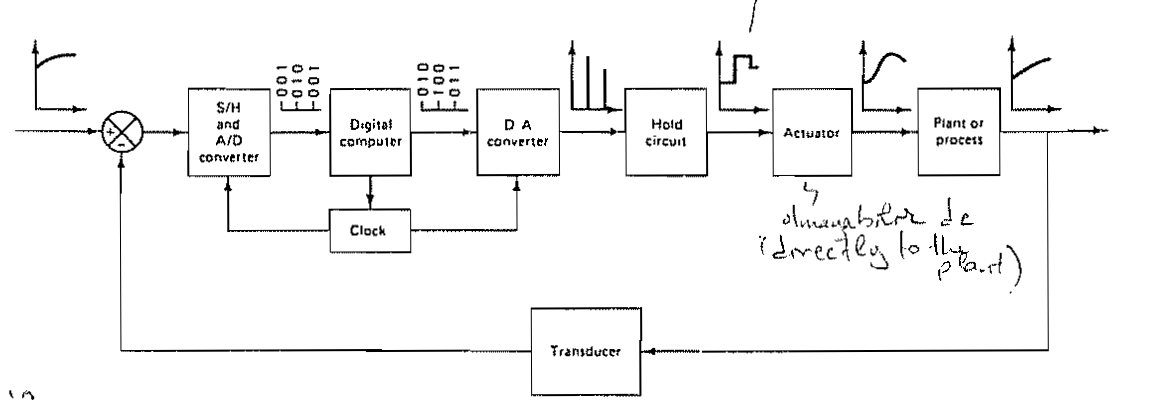  modelowany system jest z natury dyskretny
 modelowany system jest z natury ciągły, ale sterowanie tym systemem realizowane jest przez sterownik komputerowy
Zatrzask i przetwornik A/D
Obiekt sterowany
Komputer
cyfrowy
Przetwornik D/A
Element wykonawczy
Ekstrapolator
Zegar
Czujnik i przekształtnik
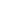 ekstrapolacja – ekstrapolator
próbkowanie – impulsator
kwantyzacja - kwantyzator
Metody projektowania  systemów sterowania:
 metody projektowania  systemów sterowania ciągłego (analogowego)
 metody projektowania  systemów sterowania dyskretnego (cyfrowego)
Jeżeli chcemy zastosować w sterowaniu obiektu ciągłego sterownik dyskretny (cyfrowy) – mamy dwie możliwości dla realizacji projektu sterownika:
 zaprojektować sterownik ciągły dla ciągłego obiektu (modelu) i następnie dyskretyzować zaprojektowany sterownik
 dyskretyzować ciągły obiekt (model) i zaprojektować sterownik dyskretny dla dyskretnego obiektu
Drugie podejście – bardziej popularne
Jeżeli chcemy zastosować w projektowaniu sterowania komputerowego obiektu ciągłego metody teorii sterowania dyskretnego – potrzebna dyskretyzacja modelu obiektu ciągłego, a dokładnie dyskretna aproksymacja tego modelu
Połączenie: system czasu ciągłego do systemu czasu dyskretnego
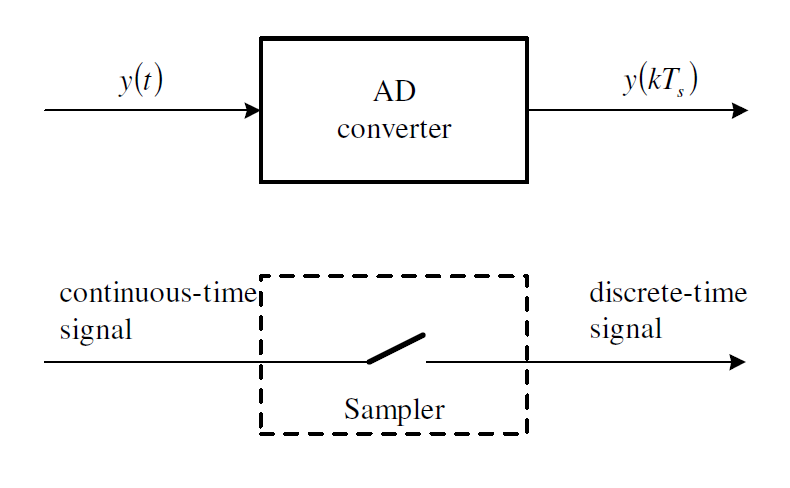 Przetwornik A/C
Istota działania przetwornika analogowo – cyfrowego (A/C)
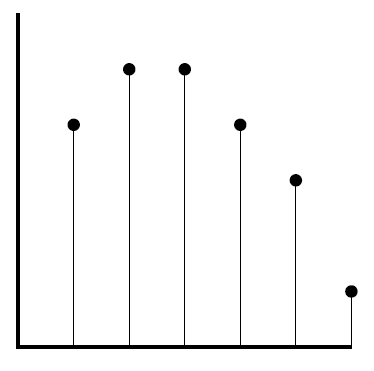 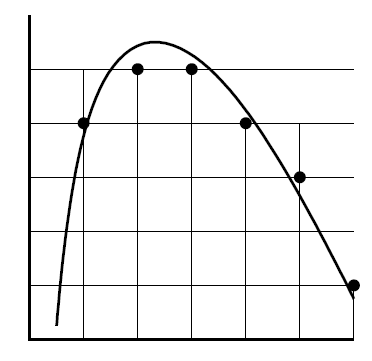 Sygnał czasu dyskretnego
Sygnał czasu ciągłego
Impulsator
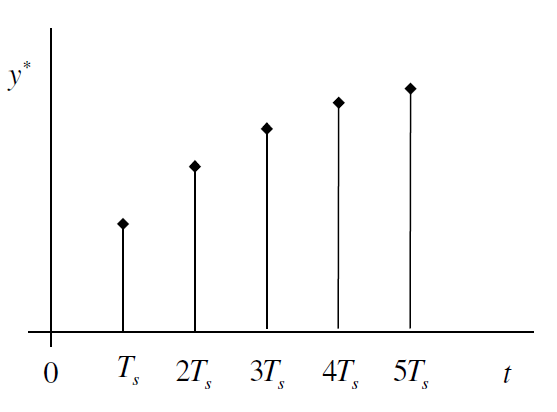 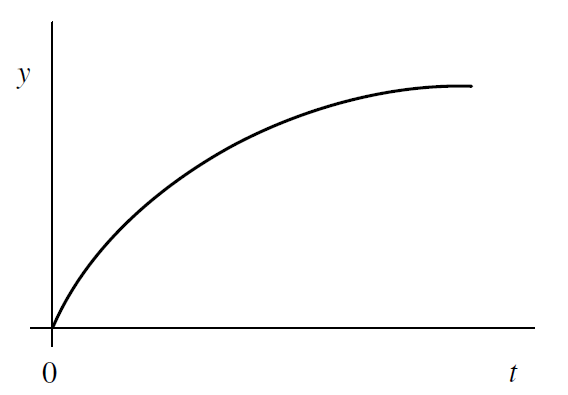 - sygnał próbkowany
- sygnał próbkowany i kwantowany
Połączenie: system czasu dyskretnego do systemu czasu ciągłego
Istota działania przetwornika cyfrowo – analogowego (A/C)
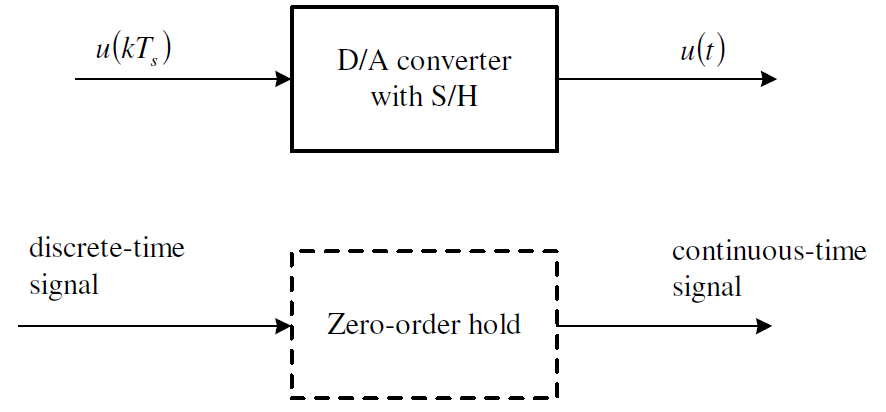 Przetwornik C/A
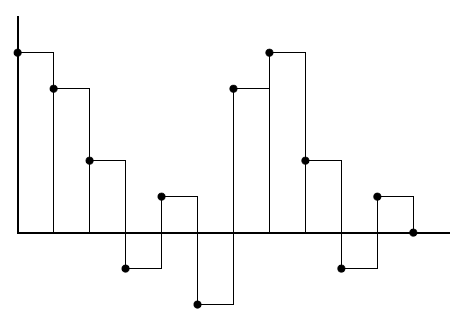 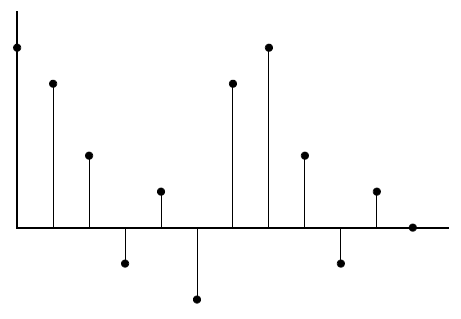 Sygnał czasu ciągłego (kwantowany)
Sygnał czasu dyskretnego
Ekstrapolator zerowego rzędu
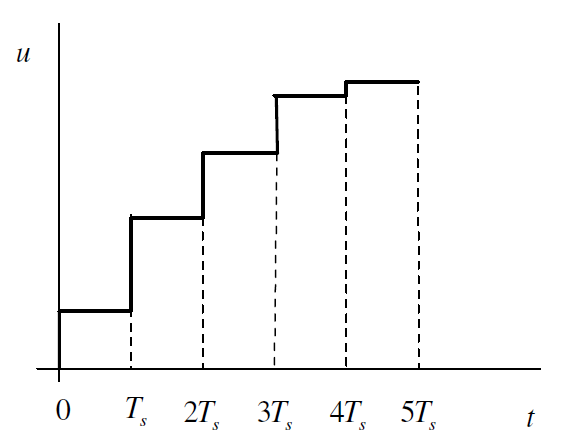 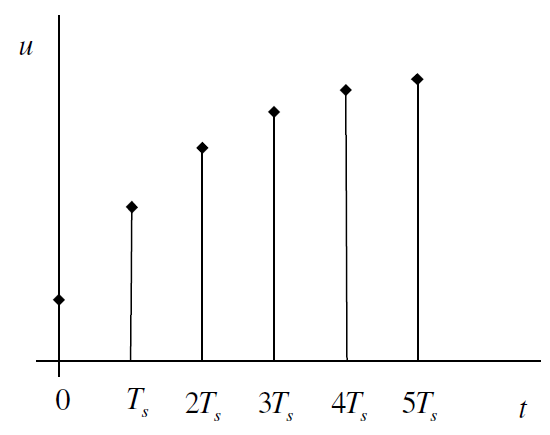 I. Modele przestrzeni stanu - dyskretyzacja metodą niezmienniczości skokowej (metoda oparta na aproksymacji całkowania)
Weźmy model stanu
Rozwiązanie równania stanu
Rozwiązanie:
Składowa swobodna (odpowiedź zerowego wejścia)
Składowa wymuszona
(odpowiedź zerowego warunku początkowego)
Zdefiniujemy – eksponent macierzy kwadratowej
Składowa swobodna – rozwiązanie równania jednorodnego
Rozwiązanie równania jednorodnego ma postać (pokażemy też na SD):
Składowa wymuszona – rozwiązanie równania niejednorodnego
- przy zerowym warunku początkowym
Rozwiązanie równania niejednorodnego ma postać (pokażemy na SD):
Weźmy równanie wyjścia:
Wyjście policzymy podstawiając uzyskany wynik rozwiązania równania stanu
Podsumowanie:
Dyskretyzacja z rozwiązania (bez utraty ogólności wyniku dla t0 = 0)
Odpowiedź stanu systemu ciągłego
lub
Dla dwóch kolejnych chwil próbkowania
Przemnażając przez
wyrażenie na
Odejmując wynik od wyrażenia na                   :
Przyjmując, że u(t) jest stałe pomiędzy chwilami próbkowania
Zmieniając zmienną całkowania
Stałe (wartość, dla danego systemu, różna dla różnych Ts)
Definiujemy macierze
Możemy napisać równanie stanu
lub w postaci uproszczonej
Równanie wyjścia, jako równanie algebraiczne „nie zmienia się” ; zatem równanie wyjścia
przy czym
Podsumowanie
Mając model systemu ciągłego:
Model systemu równoważnego dyskretnego:
przy czym:
II. Modele przestrzeni stanu - aproksymacja pochodnych w równaniu różniczkowym ilorazami różnicowymi
Weźmy ponownie model stanu
Aproksymacja prawostronna:
przy czym
Stąd dla równania stanu
Stałe (wartość, dla danego systemu, różna dla różnych Ts)
Definiujemy macierze
Możemy napisać równanie stanu
lub w postaci uproszczonej
Równanie wyjścia, jako równanie algebraiczne „nie zmienia się” ; zatem równanie wyjścia
przy czym
Podsumowanie
Mając model systemu ciągłego:
Model systemu równoważnego dyskretnego:
przy czym:
Weźmy model wejście wyjście
III. Modele wejście - wyjście – aproksymacja pochodnych w równaniu różniczkowym ilorazami różnicowymi
Stosowane podejścia do aproksymacji
Aproksymacja lewostronna:
Aproksymacja prawostronna:
Aproksymacja symetryczna:
Przykład 6
Dyskretyzacja modelu z przykładu 2
x2
x1
k12
f(t)
k1
m2
m1
B2
B1
B12
Model wejście - wyjście
Warunki początkowe:
Równania stanu
Warunki początkowe:
Model wejście - wyjście
Aproksymacja ilorazem lewostronnym
I równanie:
II równanie:
Warunki początkowe:
Po uporządkowaniu:
I równanie:
II równanie: podobnie ……
Warunki początkowe:
II równanie: podobnie ……
Model stanu
Aproksymacja modelem różnicowym
Zastosowanie aproksymacji prawostronnej
I równanie stanu:
Po uporządkowaniu:
II równanie stanu:
Po uporządkowaniu:
III równanie stanu:
Po uporządkowaniu:
IV równanie stanu:
Po uporządkowaniu:
Równanie  wyjścia:
Aproksymacja:
Możemy też zapisać
Oznaczając:
Możemy zapisać
Systemy liniowe stacjonarne – modele różniczkowe i różnicowe (jednowymiarowe)
Modele wejście - wyjście:
 system ciągły – równania różniczkowe zwyczajne liniowe o stałych współczynnikach n-tego rzędu
system dyskretny – równania różnicowe n-tego rzędu liniowe o stałych współczynnikach
System ciągły; model wejście - wyjście:
System dyskretny; model wejście - wyjście:
Modele w przestrzeni stanu stanu:
 system ciągły – n równań różniczkowych zwyczajnych liniowych o stałych współczynnikach 1 -ego rzędu – równanie stanu, i q równań algebraicznych – równanie wyjścia 
system dyskretny – n równań różnicowych 1-ego rzędu liniowych o stałych współczynnikach - równanie stanu, i q równań algebraicznych – równanie wyjścia
System ciągły; model stanu
System dyskretny; model stanu:
Dziękuję
 – koniec materiału prezentowanego podczas wykładu
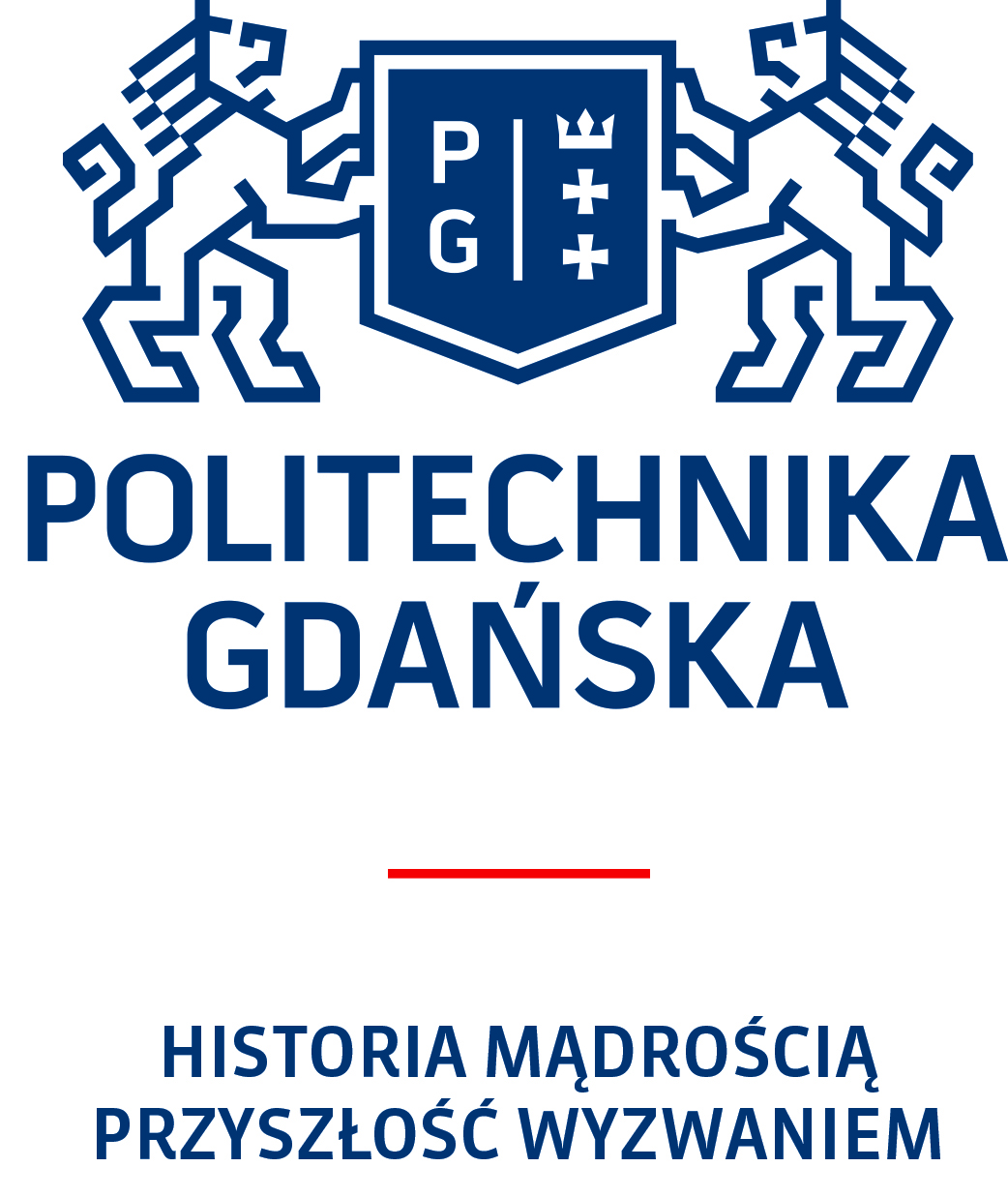